Factores determinantes que explican el acceso a la financiación bancaria: Un estudio empírico en el sector servicio de las Pymes en la ciudad de Quito 
Villano Romero, Evelin Selena
Departamento de Ciencias Económicas, Administrativas y del Comercio
Carrera de Ingeniería en Finanzas y Auditoría
Trabajo de titulación, previo a la obtención del título de Ingeniera en Finanzas, Contadora Pública- Auditora
Dr. Zambrano Vera, Danny Iván 
25 de Septiembre del 2020
ÍNDICE
Planteamiento del Problema
Justificación e Importancia
Objetivos
Hipótesis
Marco Teórico
Marco Referencial
LAS PYMES EN EL ECUADOR
MUESTRA
Alfa de Cronbach
Resultados Entrevistas
RESULTADOS
Características de la empresa
Capital Humano
Organización y Estrategia
Innovación en productos y procesos de gestión
TIC’s y certificación de calidad
Coeficiente de Pearson
H1. Las características de la empresa, capital humano, organización y estrategia influyen en el acceso a la financiación bancaria.
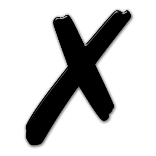 H2. La innovación en productos, procesos y gestión de la empresa, uso de las TIC’s y certificaciones de calidad influyen en el acceso a la financiación bancaria.
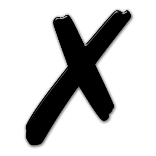 H2. La innovación en productos, procesos y gestión de la empresa, uso de las TIC’s y certificaciones de calidad influyen en el acceso a la financiación bancaria.
H3. La situación financiera (ratios de liquidez, endeudamiento y rentabilidad) de la empresa influye para obtener créditos por parte de las entidades financieras.
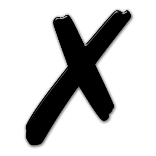 ROE: Capacidad de la empresa para generar utilidad con la inversión
ROA: Capacidad de la empresa para generar utilidad con el uso de activos
Liquidez corriente: que proporción de deudas a corto plazo son cubiertas por elementos del activo
Capital de Trabajo: El capital utilizado por las empresas para su funcionamiento diario
Endeudamiento: indica el porcentaje de activos de la empresa que se encuentra solventado por el financiamiento mediante deuda
PROPUESTA
Antecedentes
Objetivo 
Proponer al sistema financiero, la implementación de dos nuevas líneas de crédito dirigidas hacia las Pymes, así como también mecanismos de facilitación de acceso al financiamiento bancario.
Formulación de la propuesta
Necesidades financieras que tengan las Pymes
pagar sueldos y salarios, facturas, obligaciones financieras o tributarias
constante crecimiento de la empresa y mejorar la rentabilidad,
destinada a mejorar procesos y factores internos de las Pymes
procesos formales de planeación estratégica
idea más clara sobre hacia dónde va el negocio y mejorar ventajas competitivas
implementación de certificaciones de calidad
CONCLUSIONES
RECOMENDACIONES